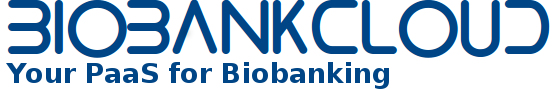 Deploying BiobankCloud with Karamel/Chefand Federated Authentication in BiobankCloud
Jim Dowling, KTH – Royal Institute of Technology
[Speaker Notes: genome-wide association study]
Bringing together Biobankers & Bioinformaticians
Biobankers
NGS data producers
Collections, samples
Non-programmers
Bioinformaticians
NGS data analysts
Programmers
Python, R, Matlab, scripts
Web Application
Cuneiform/HiWAY
Karamel
Hops-YARN
CharonFS
IT
Admins
Hops-HDFS
2
BBC platforms have lots of different stacks*
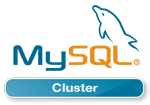 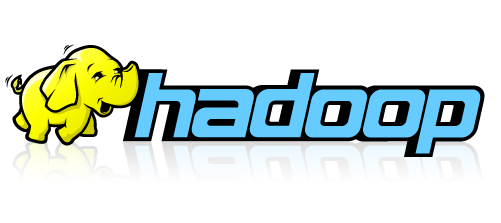 NodeMgr
ResourceMgr
MYSQLD
DN
NN
NDBD
MGMD
ssh, agent, chef, collectd
ssh, agent, chef, collectd
ssh, agent, chef, collectd
ssh, agent, chef, collectd
*Configured stacks include apps, dependencies, and firewalls.
[Speaker Notes: U could add HBASE, Pig, HIVE]
Plus the Frontend Stack
AngularJS Frontend
REST APIs
Web Application
Glassfish
collectd-server
How do we deploy our PaaS?
Data Center
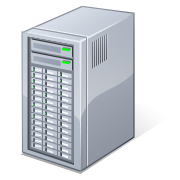 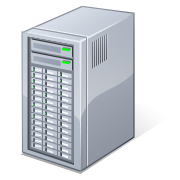 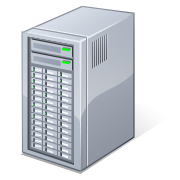 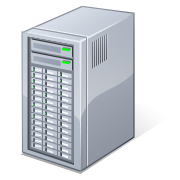 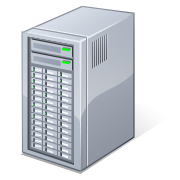 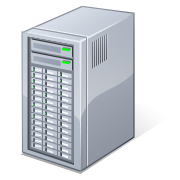 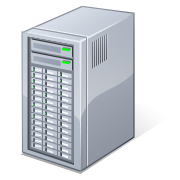 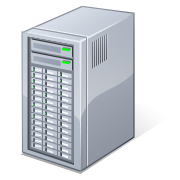 NDBD
NDBD
MGMD
Works
NN
NN
DN
DN
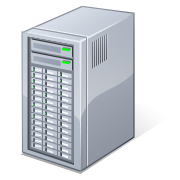 DN
Deployment on AWS from Karamel using Ssh/Chef
Public Cloud (AWS)
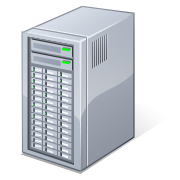 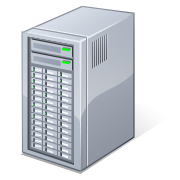 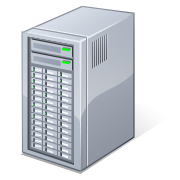 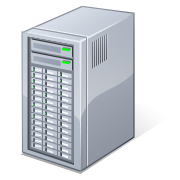 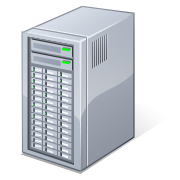 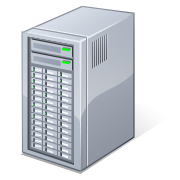 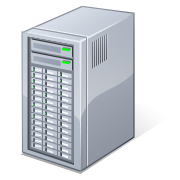 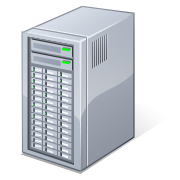 NDBD
NDBD
MGMD
NN
DN
DN
DashB
NN
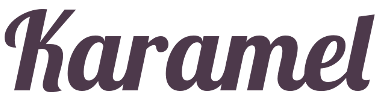 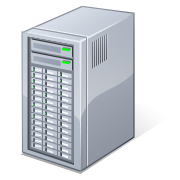 DN
Deployment when few public IPs available
Private Cloud (OpenStack)
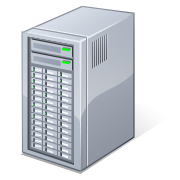 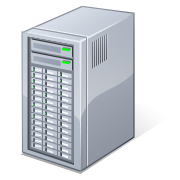 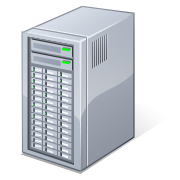 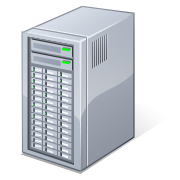 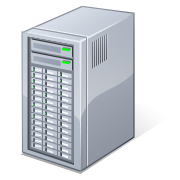 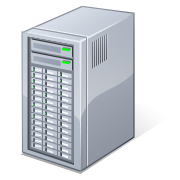 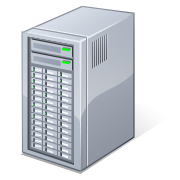 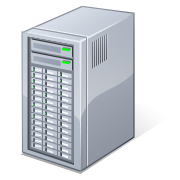 NDBD
NDBD
MGMD
NN
DN
DN
Karamel
NN
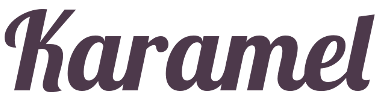 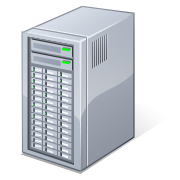 DN
How do we install the software on the VMs?
Karamel Layers
Virtual Machines
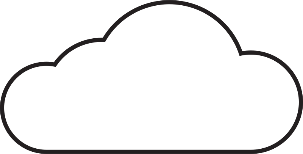 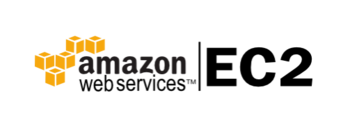 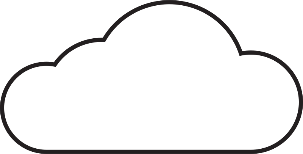 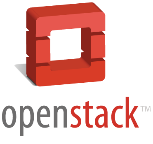 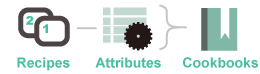 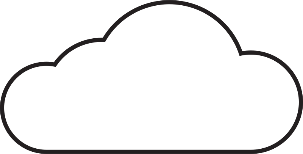 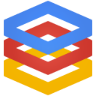 Software is defined in Chef
Google Compute Engine
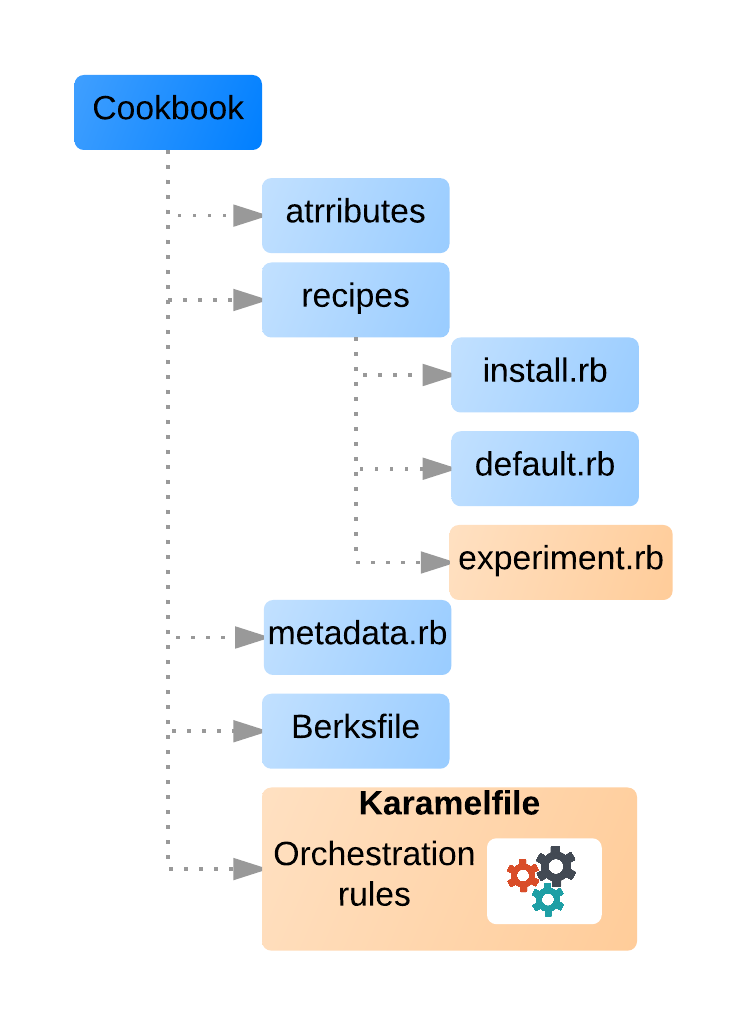 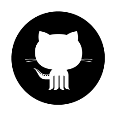 Chef Cookbooks are publicly available in Github
Ssh and Chef Solo to Install software
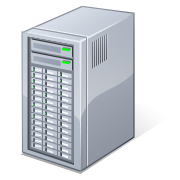 Karamel
NodeMgr
ResourceMgr
MYSQLD
Dependency Injection of Attributes (No Server or agents)
Chef Recipes are infrastructure
as code: idempotent & composable
Recipes
Recipes
Recipes
DN
NN
MGMD
ssh, agent, chef, collectd
ssh
ssh, agent, chef, collectd
ssh, agent, chef, collectd
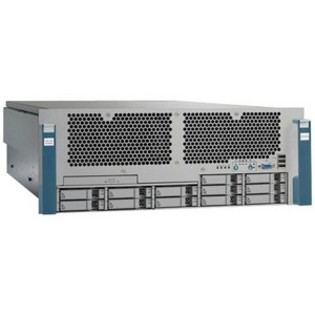 ssh
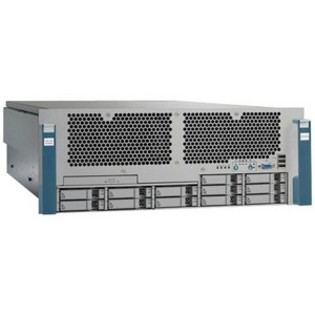 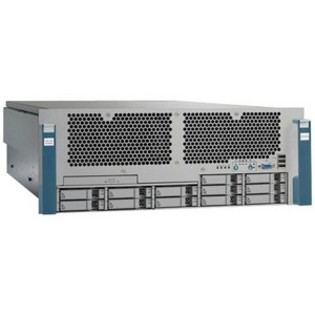 ssh
Karamel Stack
Karamel API (YAML)
Chef
VMIs
JClouds
BitTorrent
ssh
Create VMs
Reduce Install Times
AWS
GCE
EGI
OpenStack
Bare Metal
Cluster Definition in Karamel
name: ApacheHadoopV2 

ec2: 	
  type: m3.medium 
  region: eu-west-1 

cookbooks: 
  hadoop: 
     github: "hopshadoop/apache-hadoop-chef" version: "v0.1" 
     attrs: hadoop: version: 2.7.1 

groups: 
  metadata: 
     size: 1 
     recipes: 
         - hadoop::nn 
         - hadoop::rm 
         - hadoop::jhs 
  datanodes: 
     size: 2 
     recipes: 
         - hadoop::dn 
         - hadoop::nm
egi: 
  XX: ??
  YY: ??
Orchestration of Deployments
DSL Service
Physical Mapping
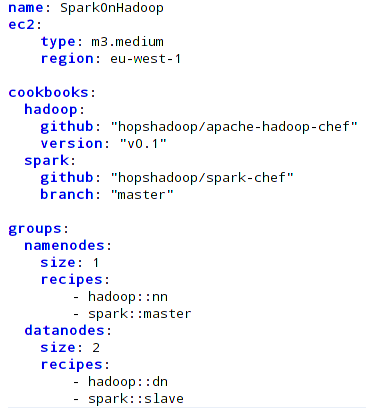 Cloud Clients
Karamel Engine
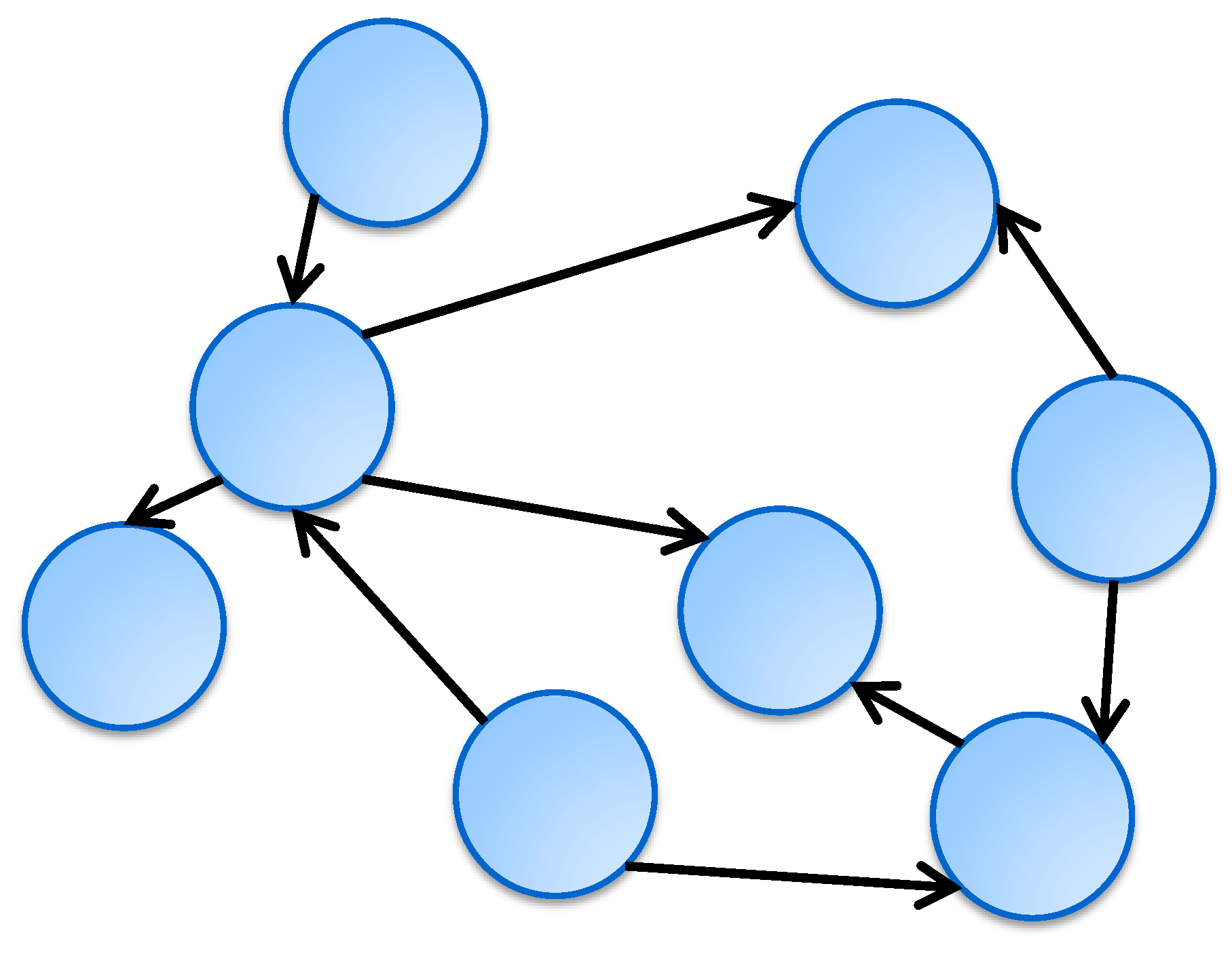 Orchestrator
13
Karamel FrontEnd
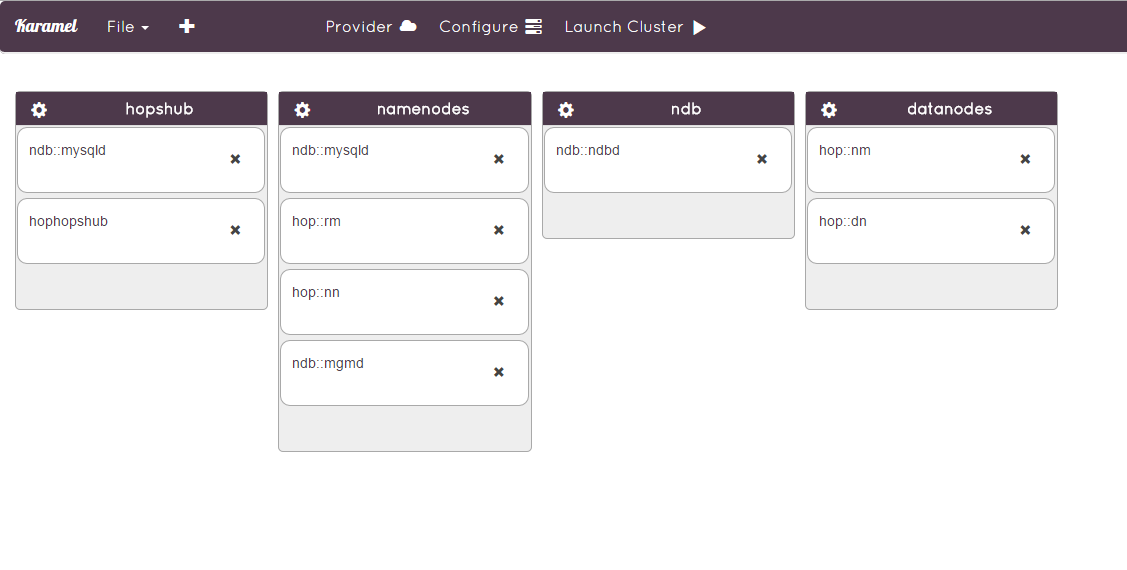 14
Jclouds/Chef in the Wild
Node provisioning can fail for a variety of reasons.

Stragglers will appear as clusters grow in size.

Rate Limiting on (with low defaults) the number of concurrent operations that can be issued to AWS, OpenStack, etc.
[Speaker Notes: Basically, the same problems MapReduce in scheduling tasks.]
Karamel Scheduler
Builds a Directed Acyclic Graph of Chef Recipes

Scheduler executes Chef recipes as a series of phases
Chef recipes are decomposed into the following phases:install, <service>

Respawn & provision failed and slow VMs.

Strategies for handling rate-limiting clouds.
Automatic retry for failed Chef Recipes
[Speaker Notes: Create security groups
Create nodes
BitTorrent
Install
Configure]
Related Work
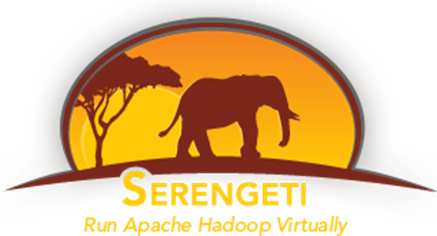 Virtualization and Hadoop
Project Serengeti (VMWare)
Project Savanna (Hortonworks & OpenStack)
Elastic MapReduce (Amazon Web Services)

Administration of Hadoop Clusters
Cloudera Manager with Puppet
Hortonworks Ambari with Puppet

AWS OpsWorks
OpenStack Heat
Docker Swarm
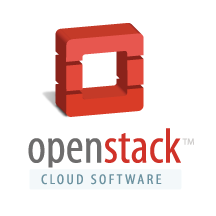 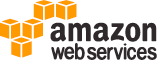 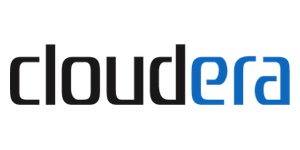 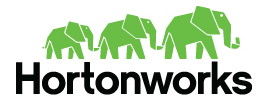 BiobankCloud Federation
18
Connecting Biobanks
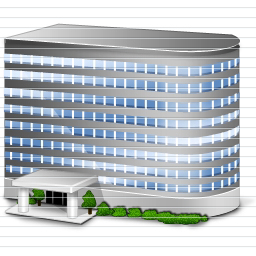 Biobank
Meta-Data
Sample Availability Data
Omics Data (Big Data)
Biobank
Biobank
Biobank
Authentication
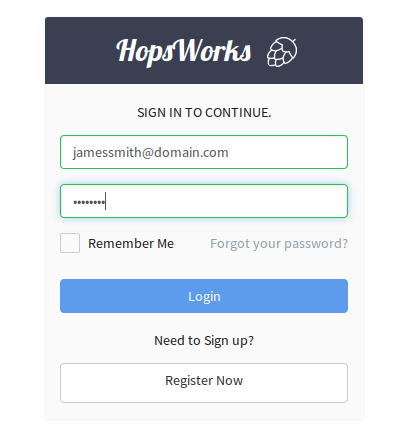 Authentication Provider
JDBC Realm
2-Factor Authentication
LDAP


EGI as Federated Authentication Provider
20